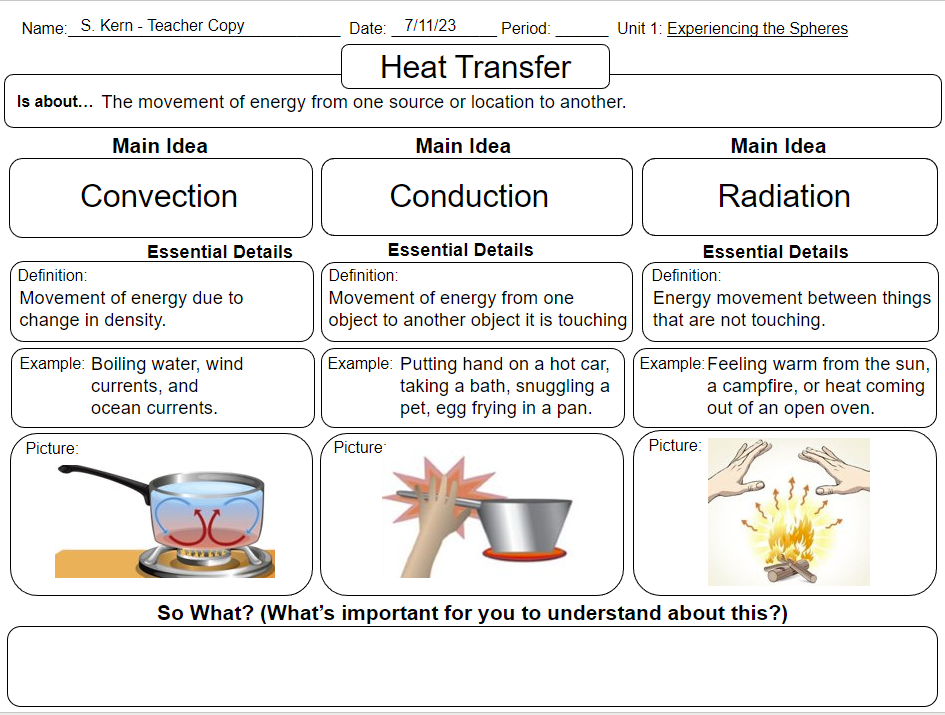 Extension: Play memory game with a partner using the Convection, Conduction & Radiation cards provided by your teacher.
Heat moves from warmer to cooler in three different ways causing the winds, allowing eggs to fry in a pan and feeling the warmth from the sun.